CSE 451Section 4
Project 2 Design Considerations
Overview
4 major sections:
File management
File related system calls
open, close, read, write
Process management
Process related system calls
getpid, fork, exec, waitpid, _exit
File Management
Need a per-process data structure to organize files – a file table
Things to consider:
What data structure will you use?
What will data structure entries hold?
How will it be synchronized?
Hint: open files are represented by unique integer called a file descriptor
File System Calls – open
int open(const char *filename, int flags)
Takes in a filename of file to open
Flags determine read/write permissions and create/truncate details – refer to man pages
Returns a non-negative file descriptor on success, -1 on failure
Note: ignore the optional mode
File System Calls – open
File descriptors 0, 1, and 2 are reserved for stdin, stdout, and stderr respectively
Attached to the console – named “:con”
OS/161 provides the virtual file system (vfs). It is a layer of abstraction between the os and file system
You only need to interact through the vfs 
Carefully read through the files in kern/vfs
Carefully read through vnode code – abstract representation of a file provided by OS/161
File System Calls – close
int close(int fd)
Takes in the file descriptor of the file to close.
Things to consider:
Multiple processes may reference the same file.
File System Calls – read and write
int read(int fd, void *buf, size_t buflen)
int write(int fd, const void *buf, size_t nbytes)
Read and write to the file given by file descriptor
Depend on the use of uio and iovec structs to do the actually reading and writing
Look through loadelf.c to see how to use uio and iovec 
uio structs represents a user or kernel space buffer
iovec structs are used for keeping track of I/O data in the kernel
Process Management
Need a way to keep track of processes running on your machine
Processes are identified by a unique integer called the process id (pid)
Things to consider:
What data structure will you use?
What will data structure entries hold?
Hint: address space, file tables, etc.
How will pids be uniquely assigned?
How will it be synchronized?
Process System Calls – fork
pid_t fork(void)
Create a new process & thread, identical to the caller
Child returns 0 and the parent returns the child’s pid
Things to consider:
How to copy/duplicate process related state
How to make child return 0 and behave exactly like the parent
Check out mips_usermode() and enter_forked_process()
When a process makes a system call, where how does it know where to return? 
It saves a return address on the trapframe
Trapframe needs to be copied!
Process System Calls – exec
int execv(const char *program, char **args)
Replaces the currently executing program with a newly loaded program image
program: name of program to be run
args: array of 0-terminated strings. The array itself should be terminated by a NULL pointer
Process System Calls – exec
execv() is quite similar to runprogram() in syscall/runprogram.c.
Remember to test running the shell after exec works!
Most difficult part is copying in user arguments correctly.
User passes in pointers to the arguments – need to copyin both the pointers and strings.
Then correctly format and copyout the arguments onto the process’s stack. 
Need to adjust pointers so they point to the copied strings
Remember to word align pointers!
Look at vm/copyinout.c
Process System Calls – exec
Exec should set up the process’ stack to look like this example of passing in 2 arguments “ls foo”
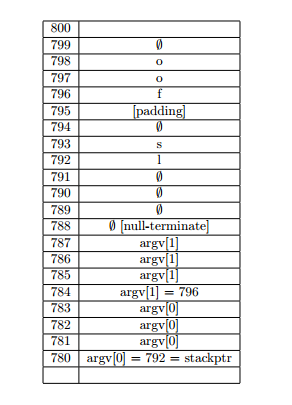 Process System Calls – waitpid
pid_t waitpid(pid_t pid, int *status, int options)
Wait for the process specified by pid to exit
Returns pid of process waiting on
Status: return parameter for exit status
Closely tied to pid management and synchronization
Things to consider:
How can you make a parent wait for a child? What happens if a child tries to wait for its parent?
You may need to add data to stuct proc to support this
Process System Calls – _exit
void _exit(int exitcode)
Causes the current thread to exit
Also closely tied to pid management and synchronization
Things to consider:
What are resources we need to free?
Do we always free all resources?
When do we free the process itself?
What about the exit code?
Don’t forget kill_curthread()
General Advice
Remember to check if kmalloc fails!
Read syscall man pages and pay careful attention to the many errors that can be thrown
Errors should be handled gracefully – do not crash the OS
You may need to increase your system’s memory (again) in order for fork and exec to work
References
Slides / Tutorial pages from Harvard:
http://www.eecs.harvard.edu/~margo/cs161/resources/sections/2013-MMM-ASST2.pdf
http://www.eecs.harvard.edu/~margo/cs161/resources/sections/2013-mxw-a2.pdf